Sentence stealer
Sentence stealer (1)
Instructions
In this game, students must ‘steal’ as many sticky notes as possible from their peers in the time allocated (5 to 10 minutes). 
Display the 12 model sentences on slide 6 on the board. Say each sentence aloud to reinforce correct pronunciation and intonation, having students repeat. Check students’ understanding of each phrase.
Give students 3 blank sticky notes (or pieces of paper) each. Without showing anyone, students write a different sentence on each sticky note chosen from the 12 displayed on the board. Students write their sentences in Indonesian. 
When directed, students approach a classmate. To determine who gets to read 3 sentences aloud, students play Semut, orang, gajah (‘Ant, person, elephant’, a game similar to ‘Scissors, paper, rock’ – the instructions for how to play are on the following slide). The winner of Semut, orang, gajah reads aloud any 3 sentences from the board. The sentences read do not need to be the sentences written on their own sticky notes. However, if the student reads out a sentence that their classmate has on their sticky note, their classmate must hand it to them. It is possible a student may have to hand over multiple sticky notes. 
Students aim to approach as many classmates as possible within the timeframe. 
The student with the most sticky notes at the end of the game wins.
2
[Speaker Notes: These instructions are for the teacher. They can be adapted to show the class if written instructions are helpful.]
Semut, orang, gajah – Ant, person, elephant
Instructions
Together, the 2 students count to 3 in Indonesian (satu, dua, tiga). As they say tiga, they make one of the signs below at the same time:
1. semut (ant) – point their pinky finger
2. orang (person) – point their index finger
3. gajah (elephant) – point their thumb

The semut (ant) beats gajah (elephant). The orang (person) beats the semut (ant). The gajah (elephant) beats the orang (person). 

If students make the same sign, they start over again until they get a result.
3
[Speaker Notes: These instructions are for the teacher. They can be shown to the class if written instructions are helpful.]
Differentiation strategies
High potential and gifted students and students with advanced proficiency – display the phrases on the board in English. Students write the phrases from the board on their sticky notes in English, requiring the student to translate their sentences into Indonesian as they read them to their partner. Additionally, their partner will be required to listen not just for sound patterns but for meaning. This variation can address the ‘Creating texts’ syllabus outcome as it requires students to ‘Use features of the sound system to create spoken texts’.
Students requiring additional support – reduce the number of phrases on the board, or have students work in pairs to work together to steal the most sticky notes.
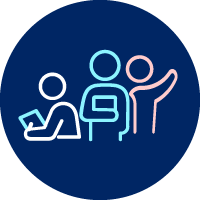 4
English phrases
What do you want to buy?
I want to buy a pineapple. 
Is there chilli?
There are oranges and apples. 
I want to buy 3 carrots.
Do you want to buy a mango or a papaya?
I want to buy 4 coconuts and 5 mangosteens.
Want to buy bananas? 
Are there beans or tomatoes?
There is no fish.
I don’t want to buy fruit, but I want to buy a cake. 
I went to the shop and bought a durian
5
Indonesian phrases
Mau beli apa?
Saya mau beli nanas.
Ada cabe? 
Ada jeruk dan apel.  
Saya mau beli tiga wortel. 
Mau beli mangga atau pepaya? 
Saya mau beli empat kelapa dan lima manggis. 
Mau beli pisang?  
Ada buncis atau tomat? 
Tidak ada ikan.
Saya tidak mau beli buah-buahan, tetapi saya mau beli kue.  
Saya ke toko dan saya beli durian.
6
[Speaker Notes: The teacher may need to revise the meaning of dan (and), atau (or) and tetapi (but) with students.]
Copyright
© State of New South Wales (Department of Education), 2024
The copyright material published in this resource is subject to the Copyright Act 1968 (Cth) and is owned by the NSW Department of Education or, where indicated, by a party other than the NSW Department of Education (third-party material). 
Copyright material available in this resource and owned by the NSW Department of Education is licensed under a Creative Commons Attribution 4.0 International (CC BY 4.0) license. 
This license allows you to share and adapt the material for any purpose, even commercially. 
Attribution should be given to © State of New South Wales (Department of Education), 2024. 
Material in this resource not available under a Creative Commons license: 
the NSW Department of Education logo, other logos and trademark-protected material 
material owned by a third party that has been reproduced with permission. You will need to obtain permission from the third party to reuse its material. 
Links to third-party material and websites 
Please note that the provided (reading/viewing material/list/links/texts) are a suggestion only and implies no endorsement, by the New South Wales Department of Education, of any author, publisher, or book title. School principals and teachers are best placed to assess the suitability of resources that would complement the curriculum and reflect the needs and interests of their students. 
If you use the links provided in this document to access a third-party's website, you acknowledge that the terms of use, including licence terms set out on the third-party's website apply to the use which may be made of the materials on that third-party website or where permitted by the Copyright Act 1968 (Cth). The department accepts no responsibility for content on third-party websites.
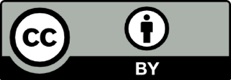 [Speaker Notes: Slide not shared]